Community ManagerThink Tank Team NotesContent Curation
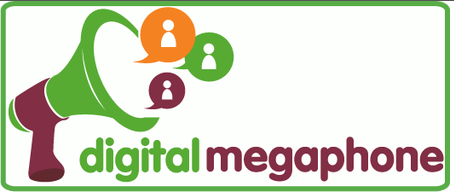 Emerson Spartz
Founder and CEO
Spartz Media
2
How do you filter through all thecontent out there and pick the best?
First rule of content creation: Don't create content.
Find it somewhere else and repurpose it for yourself!
Outsource or aggregate ubiquitous content — focus harder on super-unique content.
3
How do you filter through all thecontent out there and pick the best?
There's so much out there online — millions pieces out there every day.
You can use anyone else's content as long as you give them credit.
Aggregating is a strategy! But it's underused.
4
How do you filter through all thecontent out there and pick the best?
This is not a guarantee that a brand will be happy — but it WILL guarantee a crap-ton of likes, shares, etc.
5
Engagement is great — but how doconvert?
Include a photo with EVERY post
The more viral, the better
Like” baiting
Some are anti but it worrrrrks…
Ask questions of your Fans/followers
But nail ‘em with a photo!
Infographics get great engagement
But your mileage may vary
6
There’s a “Worth It” line
What pushes a user over and makes them click Like, comment, etc.?
7
In a more restricted environment…
You can still use Reddit to aggregate content!
Look for subreddits that apply to your topic and share that content with your communities